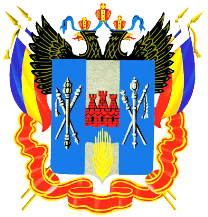 Правительство
Ростовской области
ИНСТИТУТ ИСПОЛНИТЕЛЕЙ
ИССЛЕДОВАТЕЛЬСКИХ И АНАЛИТИЧЕСКИХ РАБОТ
В ПРАВИТЕЛЬСТВЕ РОСТОВСКОЙ ОБЛАСТИ
КАДРОВАЯ СТРАТЕГИЯ
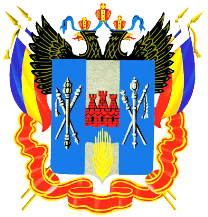 ИНСТИТУТ ИСПОЛНИТЕЛЕЙ
ИССЛЕДОВАТЕЛЬСКИХ И АНАЛИТИЧЕСКИХ РАБОТ
В ПРАВИТЕЛЬСТВЕ РОСТОВСКОЙ ОБЛАСТИ
Правительство
Ростовской области
КАДРОВАЯ СТРАТЕГИЯ
ЦЕЛЬ:
ФОРМА:
РЕЗУЛЬТАТ:
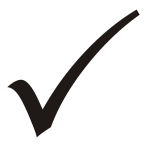 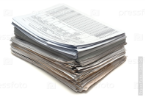 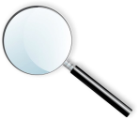 42% выпускников программы замещают должности государственной гражданской службы Ростовской области или муниципальной службы
привлечение наиболее талантливых аспирантови выпускников вузов в органы исполнительной власти Ростовской области
выполнение исследовательских и аналитических работ в органах исполнительной власти Ростовской области
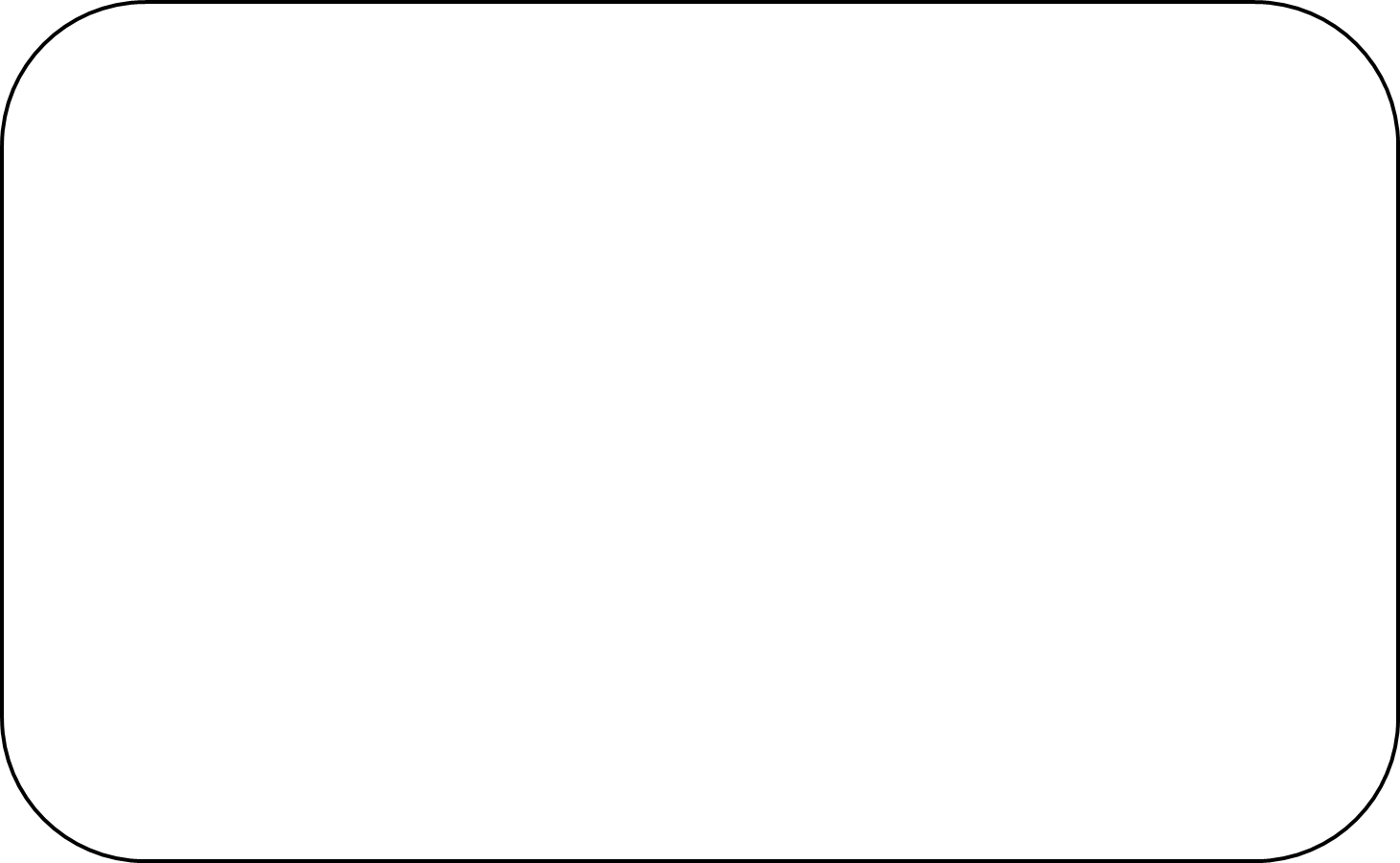 Стратегия реализуется 7 лет
2010
2011
2012
2013
2014
2015
2016
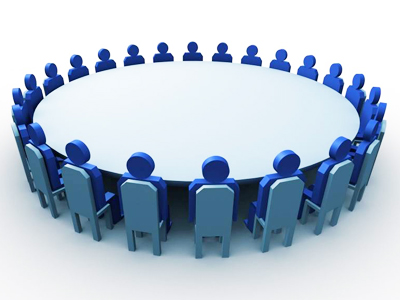 Организация работы по реализации кадровой стратегии осуществляется комиссией по проведению отбора исполнителей исследовательских и аналитических работ в Правительстве Ростовской области
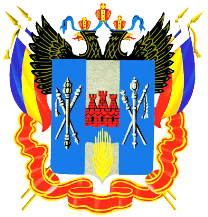 ИНСТИТУТ ИСПОЛНИТЕЛЕЙ
ИССЛЕДОВАТЕЛЬСКИХ И АНАЛИТИЧЕСКИХ РАБОТ
В ПРАВИТЕЛЬСТВЕ РОСТОВСКОЙ ОБЛАСТИ
Правительство
Ростовской области
КАДРОВАЯ СТРАТЕГИЯ
Кто имеет право принять участие в конкурсном отборе?
Граждане Российской Федерации не старше 30 лет, окончившие высшее учебное заведение, являющиеся аспирантами или студентами последнего года обучения.
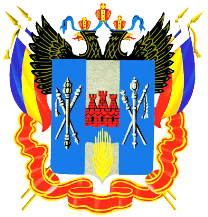 ИНСТИТУТ ИСПОЛНИТЕЛЕЙ
ИССЛЕДОВАТЕЛЬСКИХ И АНАЛИТИЧЕСКИХ РАБОТ
В ПРАВИТЕЛЬСТВЕ РОСТОВСКОЙ ОБЛАСТИ
Правительство
Ростовской области
КАДРОВАЯ СТРАТЕГИЯ
Критерии, предъявляемые к участникам конкурсного отбора:
Соответствие научного и творческого потенциала претендента потребностям областных органов исполнительной власти
Учеба преимущественно на «отлично»
Оценка личностных качеств претендента, его мотивации и знания нормативных правовых актов
Наличие одного из поощрений:стипендий Президента Российской Федерации, Правительства Российской Федерации, независимых общественных организаций, стипендий (премий) Губернатора Ростовской области, персональных стипендий ректора
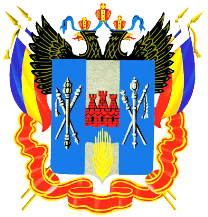 ИНСТИТУТ ИСПОЛНИТЕЛЕЙ
ИССЛЕДОВАТЕЛЬСКИХ И АНАЛИТИЧЕСКИХ РАБОТ
В ПРАВИТЕЛЬСТВЕ РОСТОВСКОЙ ОБЛАСТИ
Правительство
Ростовской области
КАДРОВАЯ СТРАТЕГИЯ
ЭТАПЫ РЕАЛИЗАЦИИ ПРОЕКТА:
I. Подготовительный
II. Отбор исследователей
III. Организация и сопровождение проведения исследования
IV. Подведение итогов,
Оценка результатов
Выявление потребности органов исполнительной власти в привлечении молодых специалистов для выполнения исследовательских работ
Предварительный отбор:
анализ заявок
встречи работников Правительства Ростовской области со студентами и аспирантами
Распределение исполнителей в органы власти
Приемка работ комиссией в соответствии с установленными критериями
Согласование индивидуальных планов проведения исследований
Подписание актов сдачи-приемки работ
Заключение гражданско-правовых договоров на выполнение исследовательских и аналитических работ с исполнителями
Информирование о конкурсном отборе потенциальных кандидатов на выполнение исследовательских работ
Оплата труда
Конкурсный отбор исследователей (собеседование)
проводится комиссией по отбору исполнителей исследователей и аналитических работ в Правительстве Ростовской области
Координация и контроль проведения исследований
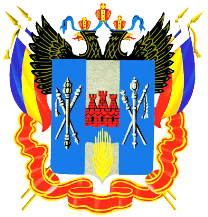 ИНСТИТУТ ИСПОЛНИТЕЛЕЙ
ИССЛЕДОВАТЕЛЬСКИХ И АНАЛИТИЧЕСКИХ РАБОТ
В ПРАВИТЕЛЬСТВЕ РОСТОВСКОЙ ОБЛАСТИ
Правительство
Ростовской области
КАДРОВАЯ СТРАТЕГИЯ
I. Подготовительный этап
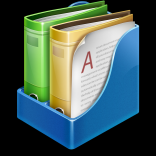 Выявление потребности органов исполнительной власти в привлечении молодых специалистов для выполнения исследовательских работ
Информирование о конкурсном отборе потенциальных кандидатов на выполнение исследовательских работ
Формирование актуальных для органов власти тем, требующих изучения
Официальный портал Правительства Ростовской области
Областные средства массовой информации
Определение возможности трудоустройства
Сайты и информационные стенды вузов
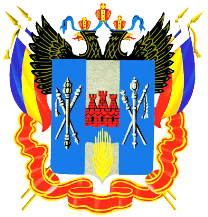 ИНСТИТУТ ИСПОЛНИТЕЛЕЙ
ИССЛЕДОВАТЕЛЬСКИХ И АНАЛИТИЧЕСКИХ РАБОТ
В ПРАВИТЕЛЬСТВЕ РОСТОВСКОЙ ОБЛАСТИ
Правительство
Ростовской области
КАДРОВАЯ СТРАТЕГИЯ
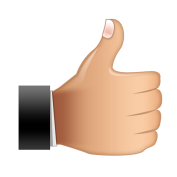 II. Отбор исследователей
ПРЕДВАРИТЕЛЬНЫЙ ОТБОР
КОНКУРСНЫЙ ОТБОР ИССЛЕДОВАТЕЛЕЙ
Проводится комиссией по отбору исполнителей аналитических и исследовательских работ в Правительстве Ростовской области
Анализ поданных заявок
Встречи работников Правительства Ростовской области со студентами и аспирантами на базе высших учебных заведений
Заключение договоров
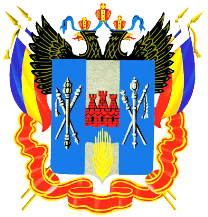 ИНСТИТУТ ИСПОЛНИТЕЛЕЙ
ИССЛЕДОВАТЕЛЬСКИХ И АНАЛИТИЧЕСКИХ РАБОТ
В ПРАВИТЕЛЬСТВЕ РОСТОВСКОЙ ОБЛАСТИ
Правительство
Ростовской области
КАДРОВАЯ СТРАТЕГИЯ
III. Организация и сопровождение проведения исследования
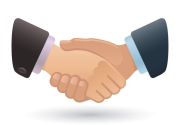 Распределение исполнителей в органы власти
Согласование индивидуальных планов проведения исследований
Координация и контроль проведения исследований
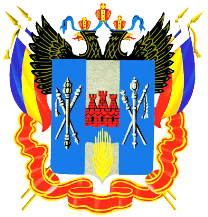 ИНСТИТУТ ИСПОЛНИТЕЛЕЙ
ИССЛЕДОВАТЕЛЬСКИХ И АНАЛИТИЧЕСКИХ РАБОТ
В ПРАВИТЕЛЬСТВЕ РОСТОВСКОЙ ОБЛАСТИ
Правительство
Ростовской области
КАДРОВАЯ СТРАТЕГИЯ
IV. Подведение итогов, оценка результатов
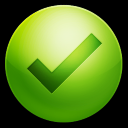 Подписаниеактов сдачи-приемки работ
Защита исполнителями  своих работ на заседании комиссии по приемке исследовательских и аналитических работ
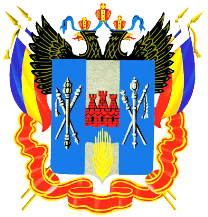 ИНСТИТУТ ИСПОЛНИТЕЛЕЙ
ИССЛЕДОВАТЕЛЬСКИХ И АНАЛИТИЧЕСКИХ РАБОТ
В ПРАВИТЕЛЬСТВЕ РОСТОВСКОЙ ОБЛАСТИ
Правительство
Ростовской области
КАДРОВАЯ СТРАТЕГИЯ
Критерии оценки исследовательских и аналитических работ:
Наличие проекта, возможность практического использования результатов работы
Подготовленные документы, в решении которых исследователь принимал участие
Сбалансированность целей и задач работы исполнителя и принимающего органа
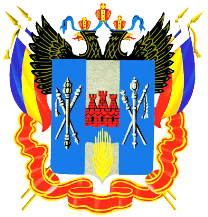 ИНСТИТУТ ИСПОЛНИТЕЛЕЙ
ИССЛЕДОВАТЕЛЬСКИХ И АНАЛИТИЧЕСКИХ РАБОТ
В ПРАВИТЕЛЬСТВЕ РОСТОВСКОЙ ОБЛАСТИ
Правительство
Ростовской области
КАДРОВАЯ СТРАТЕГИЯ
РЕЗУЛЬТАТЫ РЕАЛИЗАЦИИ ПРОЕКТА
34
4
человека
замещают должности государственной гражданской службы Ростовской области
или муниципальной службы
человека
приняты на работу в подведомственные учреждения
3
7
13
месяца
продолжается
участие в проекте
выпусков
насчитывает кадровая
стратегия
человек
на одно место составляет конкурс
81
человек
принял участиев проекте
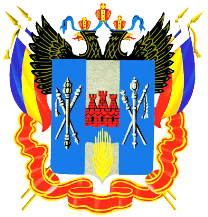 ИНСТИТУТ ИСПОЛНИТЕЛЕЙ
ИССЛЕДОВАТЕЛЬСКИХ И АНАЛИТИЧЕСКИХ РАБОТ
В ПРАВИТЕЛЬСТВЕ РОСТОВСКОЙ ОБЛАСТИ
Правительство
Ростовской области
КАДРОВАЯ СТРАТЕГИЯ
ИССЛЕДОВАТЕЛИ О ПРОЕКТЕ
Лескин Юрий Юрьевичконсультант первого заместителя Губернатора Ростовской области
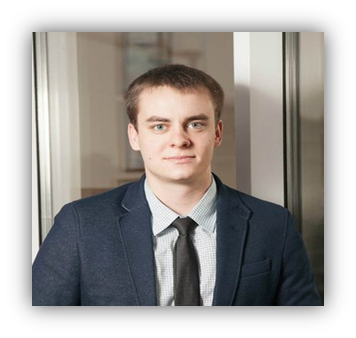 «Институт исследователей – это не только способ получения практического опыта, но и реальная возможность профессионального роста в сфере государственного управления. В целом, это очень важный жизненный опыт»
Белоусов Евгений Николаевич
помощник министра природных ресурсов и экологии Ростовской области
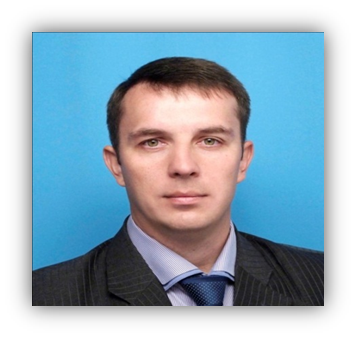 «Предоставленная мне, после победы в конкурсном отборе исполнителей исследовательских и аналитических работ в Правительстве Ростовской области, возможность проведения исследовательской работы в министерстве сельского хозяйства и продовольствия достаточно серьёзно изменила мою жизнь и задала вектор дальнейшего развития»
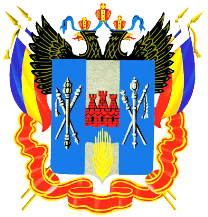 ИНСТИТУТ ИСПОЛНИТЕЛЕЙ
ИССЛЕДОВАТЕЛЬСКИХ И АНАЛИТИЧЕСКИХ РАБОТ
В ПРАВИТЕЛЬСТВЕ РОСТОВСКОЙ ОБЛАСТИ
Правительство
Ростовской области
КАДРОВАЯ СТРАТЕГИЯ
ИССЛЕДОВАТЕЛИ О ПРОЕКТЕ
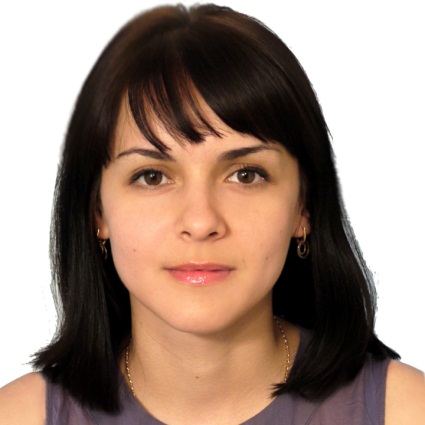 Парасоцкая Виктория Геннадьевназаместитель начальника отдела нормативного правового обеспечения государственной гражданской и муниципальной службы Министерства финансов Российской Федерации
«Опыт получения практических знаний важен для студентов и аспирантов не только с точки зрения приобретения профессионализма, но также повышения гражданской ответственности за принятые решения и поступки. На мой взгляд, этот проект должен внедряться во всех муниципальных образованиях Ростовской области»
Татарченко Андрей Геннадьевич
консультант Избирательной комиссии Ростовской области
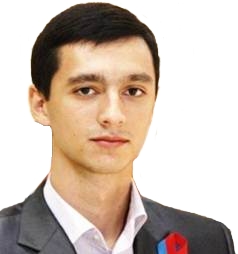 «Институт исследовательских и аналитических работ в Правительстве Ростовской области – это возможность попробовать свои силы в органе государственной службы в качестве государственного гражданского служащего, а также мощный толчок для начала или развития собственной карьеры»
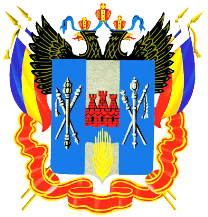 ИНСТИТУТ ИСПОЛНИТЕЛЕЙ
ИССЛЕДОВАТЕЛЬСКИХ И АНАЛИТИЧЕСКИХ РАБОТ
В ПРАВИТЕЛЬСТВЕ РОСТОВСКОЙ ОБЛАСТИ
Правительство
Ростовской области
КАДРОВАЯ СТРАТЕГИЯ
ИССЛЕДОВАТЕЛИ О ПРОЕКТЕ
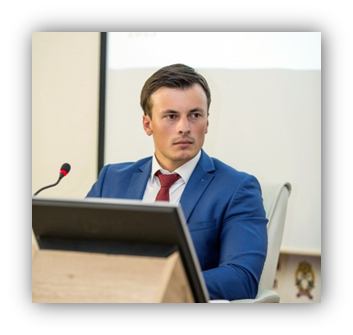 Шашкин Антон Александрович
заведующий сектором координации работы многофункциональных центровуправления инноваций в органах власти Правительства Ростовской области
«Выполнение исследовательских и аналитических работ позволило посмотреть на политический процесс в области «изнутри», поднять свой профессиональный уровень на новую ступень. Безусловно, я получил хороший жизненный опыт, который стимулирует дальнейшее профессиональное развитие»
Барсуков Денис Сергеевичконсультант отдела подготовки кадров управления инноваций в органах власти Правительства Ростовской области
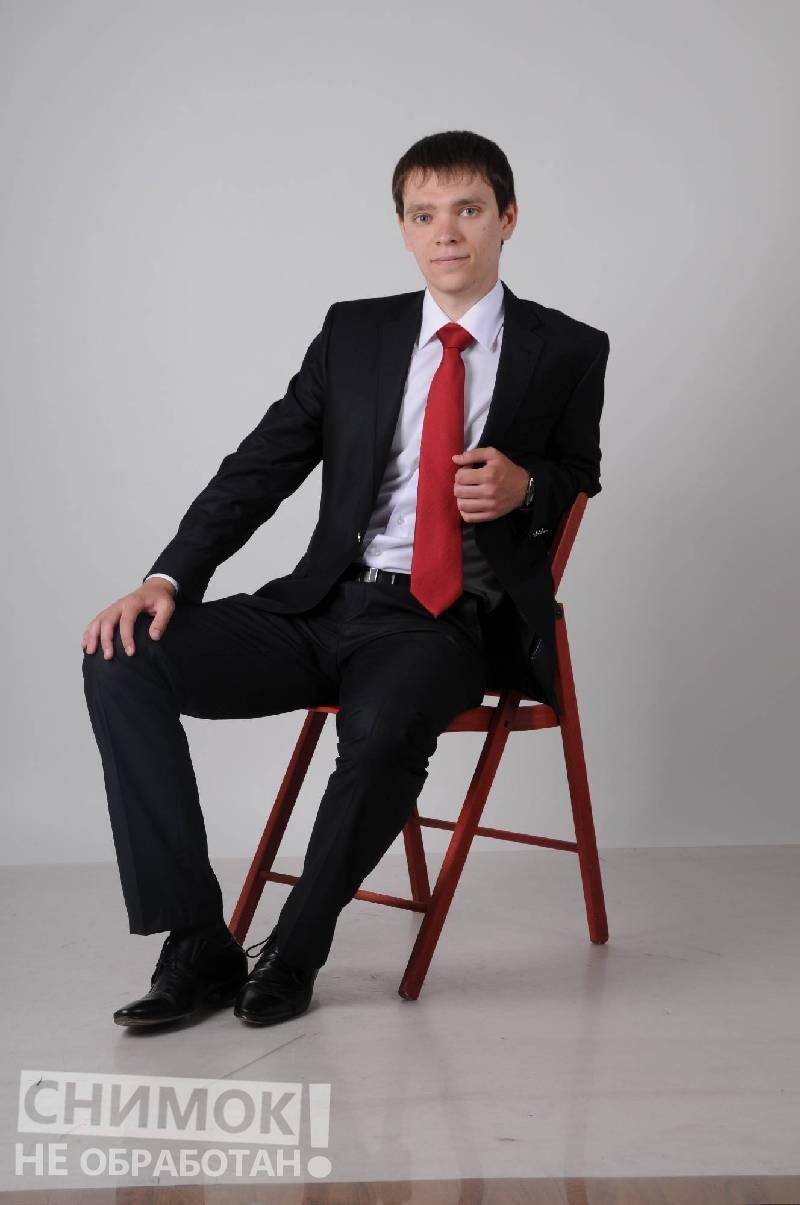 «Благодаря участию в проекте я приобрел уверенность в том, что хочу быть только государственным служащим. Это замечательный шанс реализовать свой потенциал и в дальнейшем поступить на государственную службу уже адаптированным к данному виду деятельности»
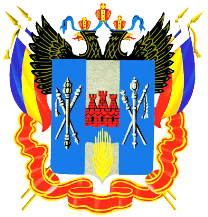 ИНСТИТУТ ИСПОЛНИТЕЛЕЙ
ИССЛЕДОВАТЕЛЬСКИХ И АНАЛИТИЧЕСКИХ РАБОТ
В ПРАВИТЕЛЬСТВЕ РОСТОВСКОЙ ОБЛАСТИ
Правительство
Ростовской области
КАДРОВАЯ СТРАТЕГИЯ
РАБОЧИЕ МОМЕНТЫ
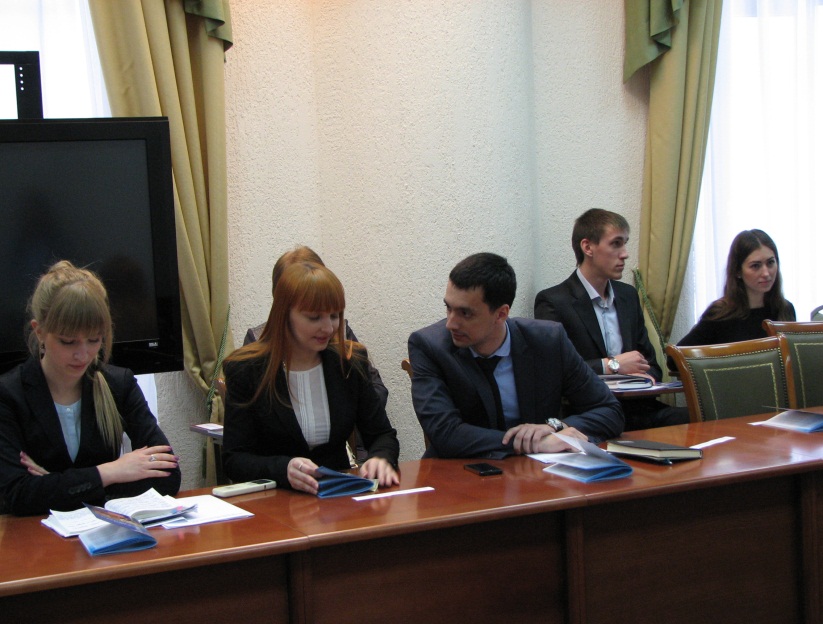 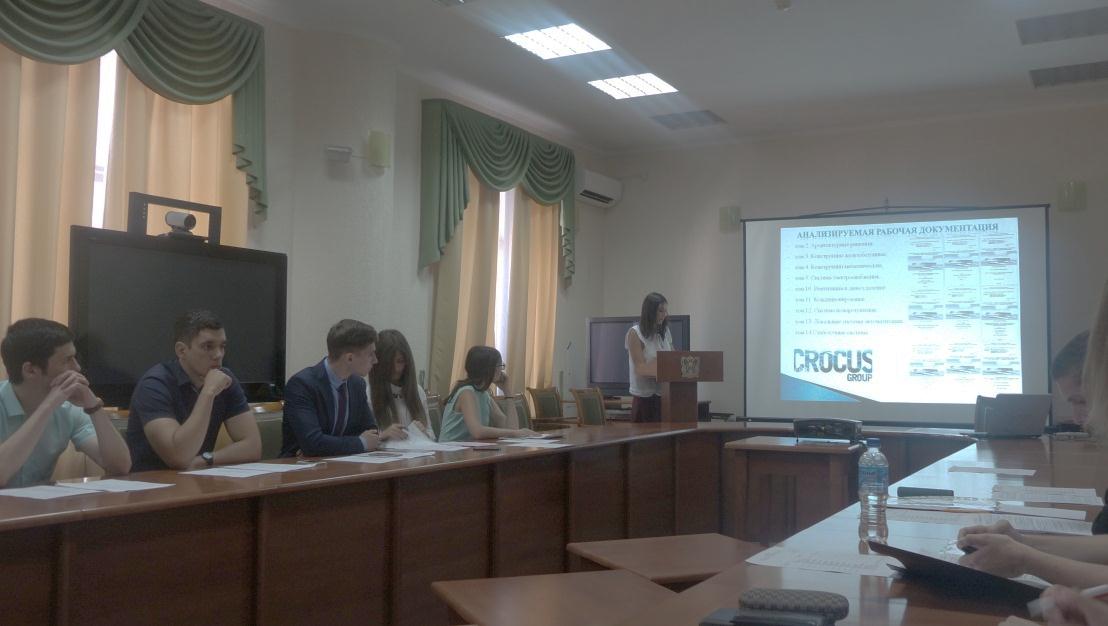 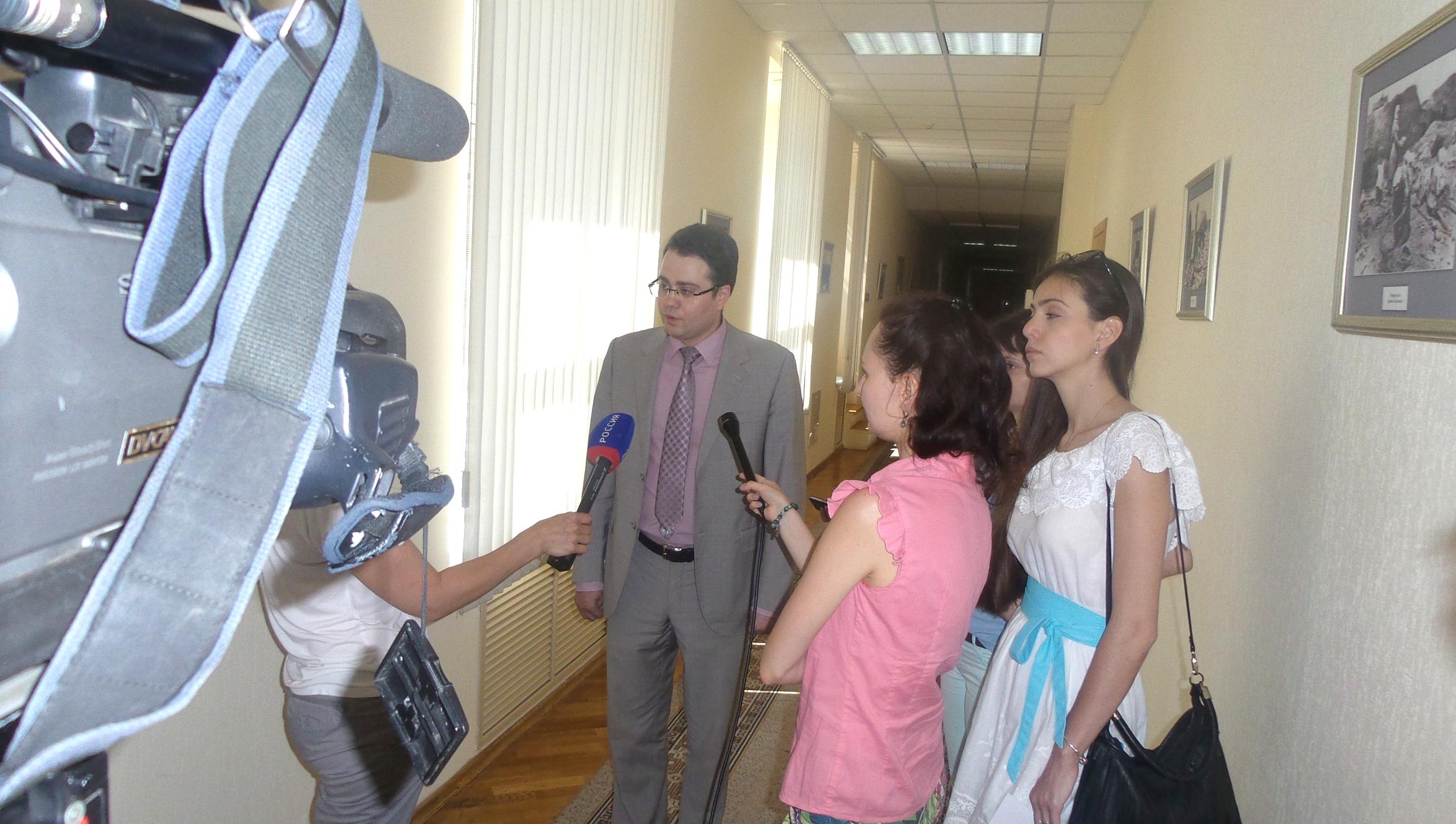 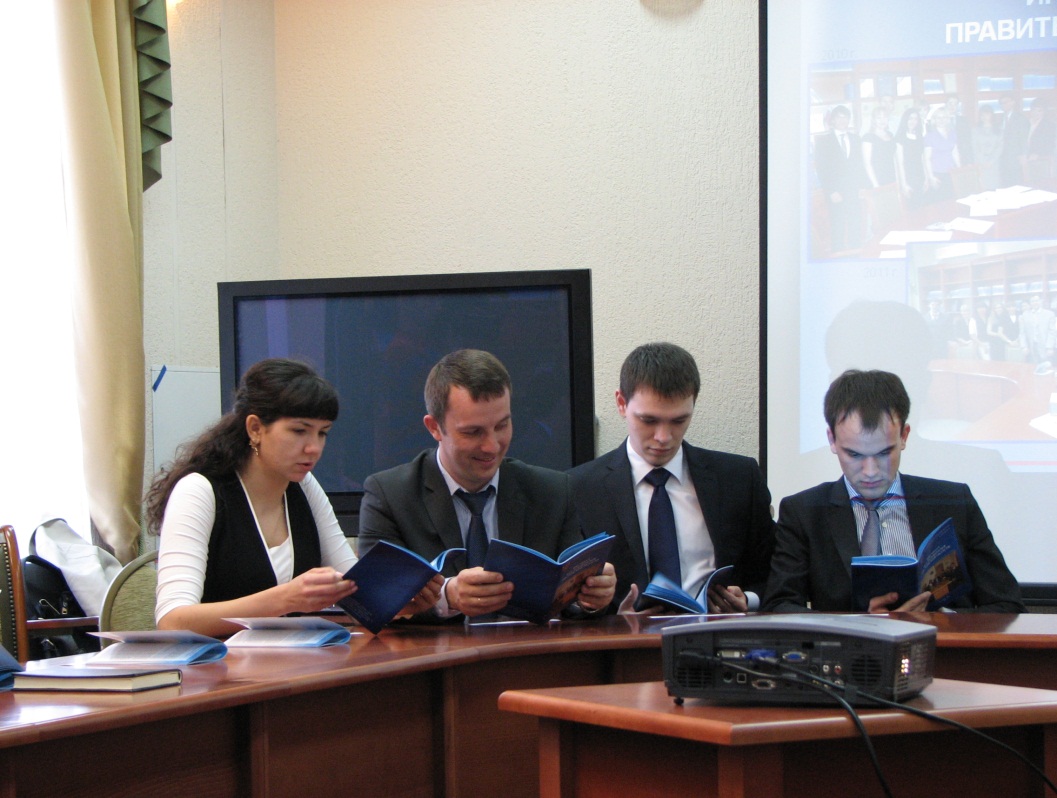 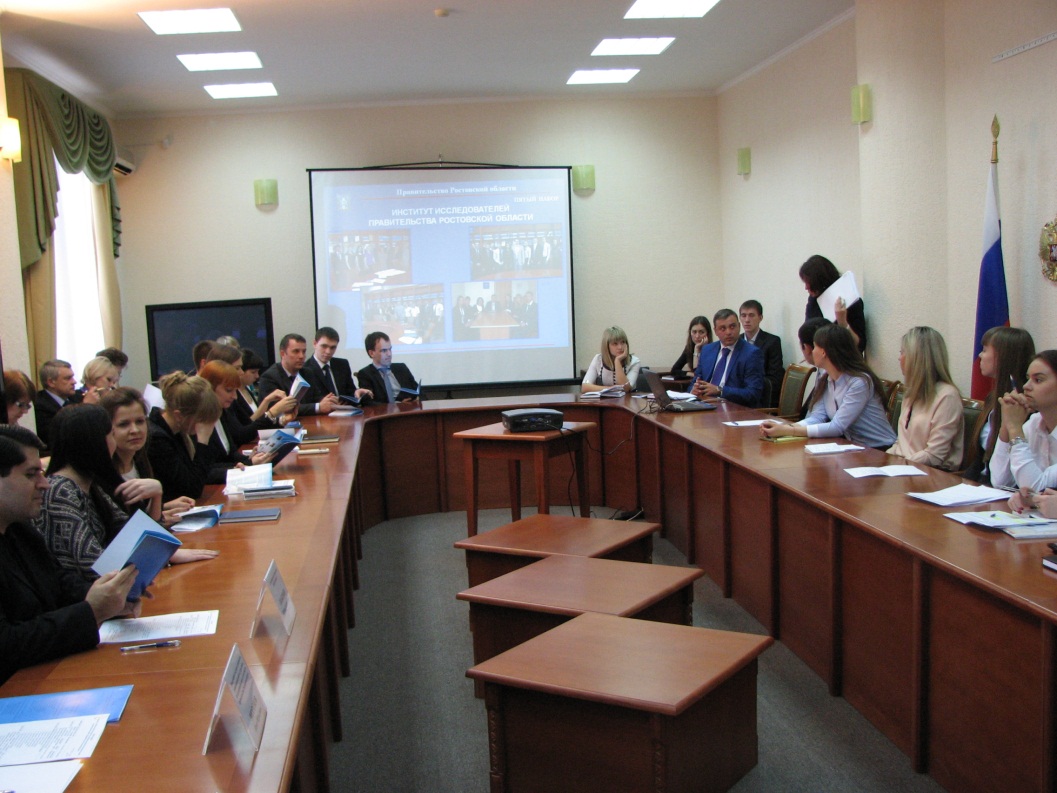 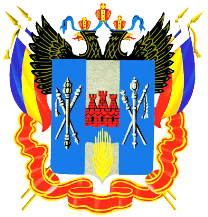 ИНСТИТУТ ИСПОЛНИТЕЛЕЙ
ИССЛЕДОВАТЕЛЬСКИХ И АНАЛИТИЧЕСКИХ РАБОТ
В ПРАВИТЕЛЬСТВЕ РОСТОВСКОЙ ОБЛАСТИ
Правительство
Ростовской области
КАДРОВАЯ СТРАТЕГИЯ
РАБОЧИЕ МОМЕНТЫ
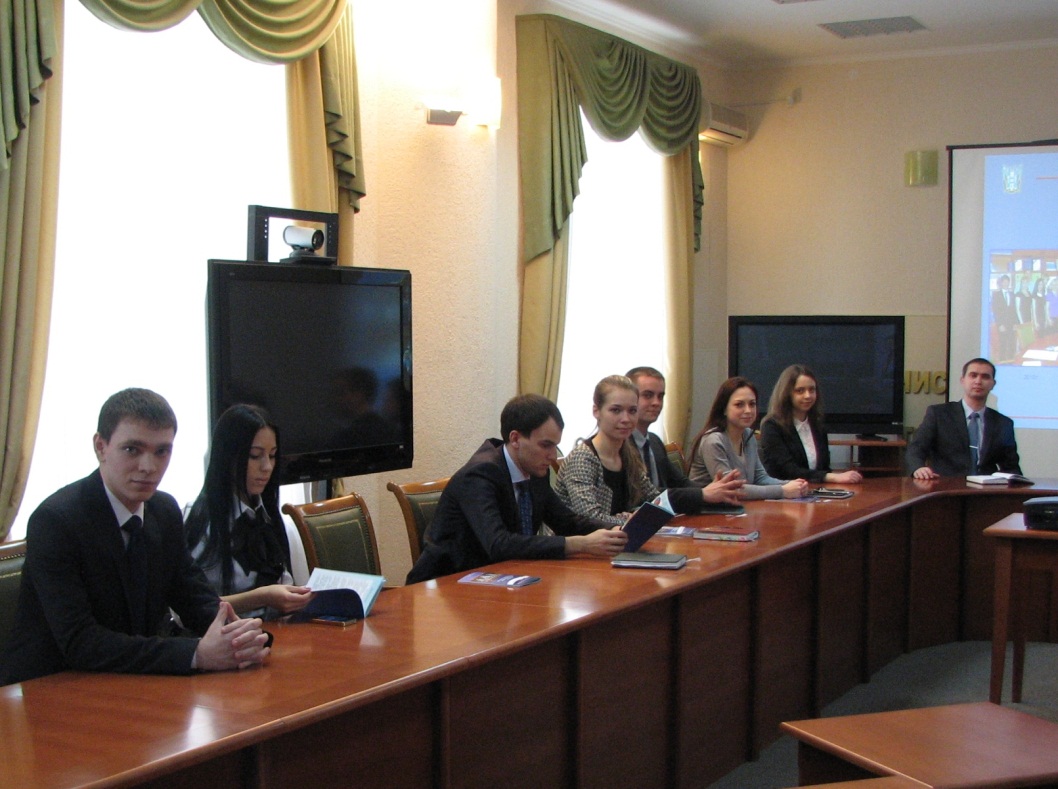 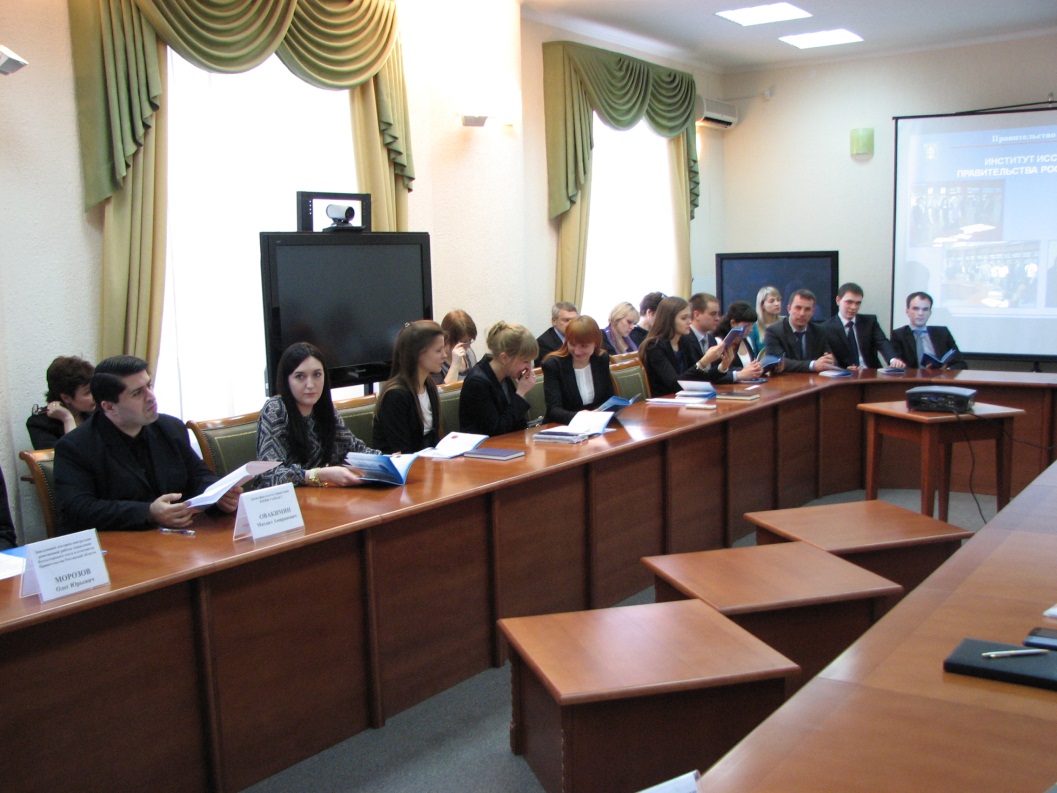 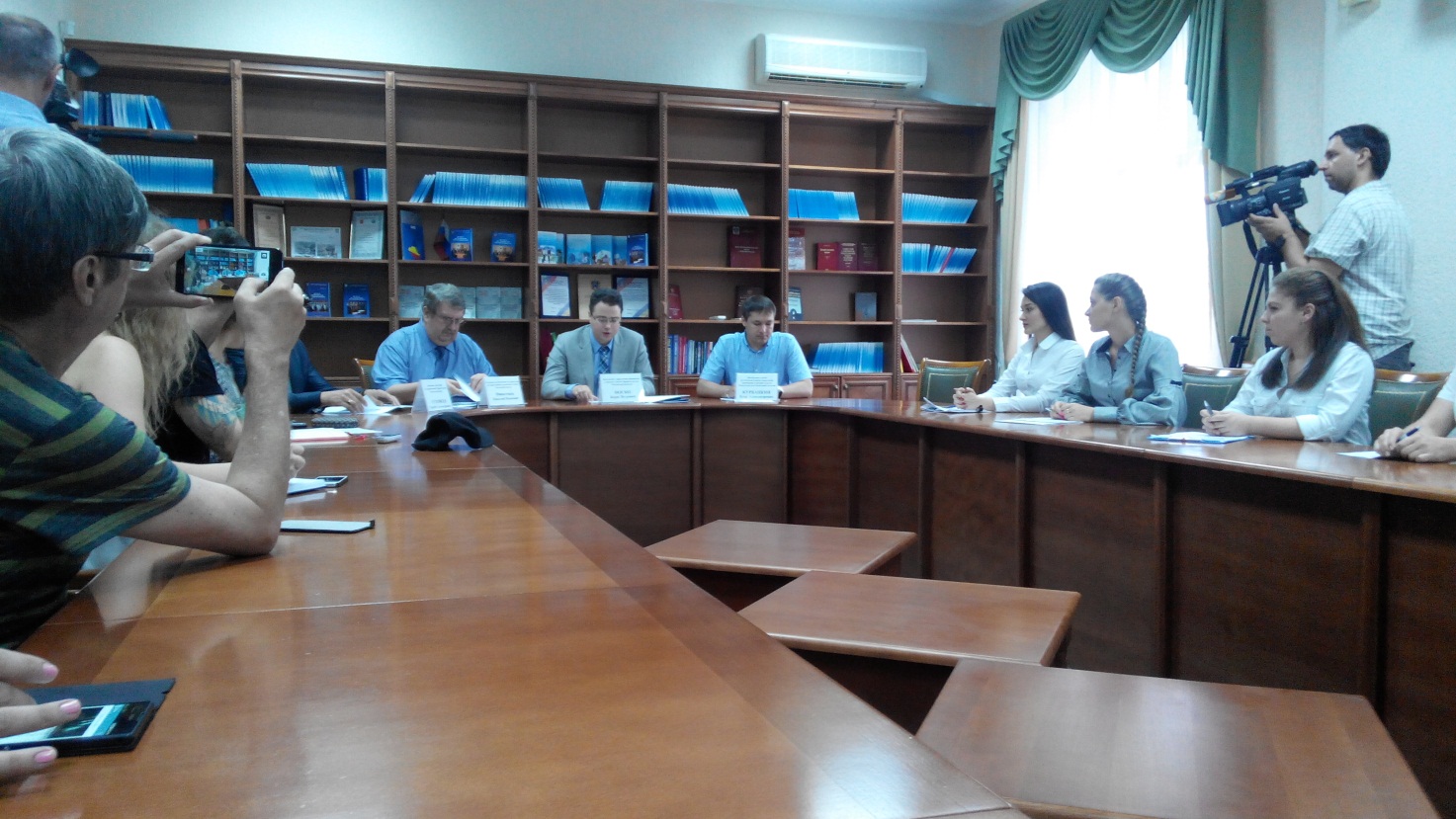 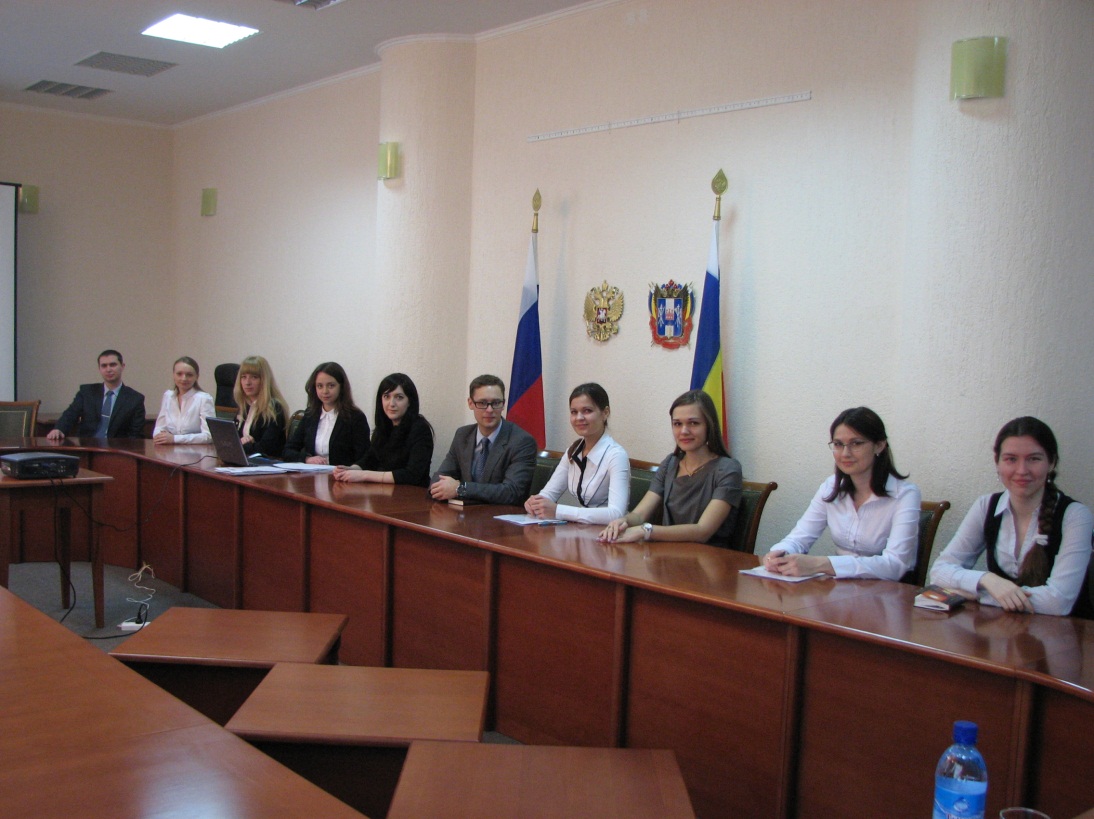 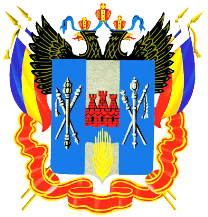 ИНСТИТУТ ИСПОЛНИТЕЛЕЙ
ИССЛЕДОВАТЕЛЬСКИХ И АНАЛИТИЧЕСКИХ РАБОТ
В ПРАВИТЕЛЬСТВЕ РОСТОВСКОЙ ОБЛАСТИ
Правительство
Ростовской области
КАДРОВАЯ СТРАТЕГИЯ
ХРОНИКА ПРОЕКТА В ЛИЦАХ
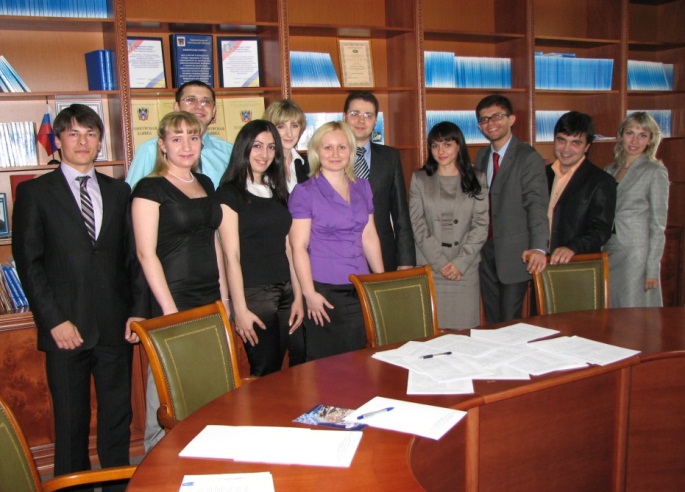 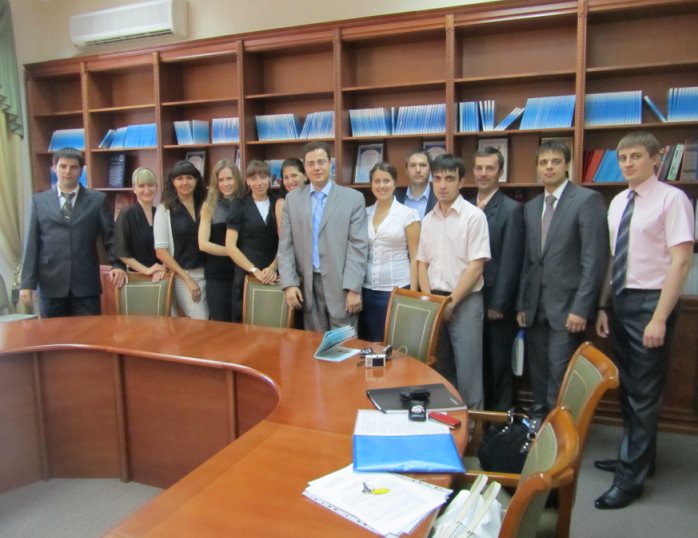 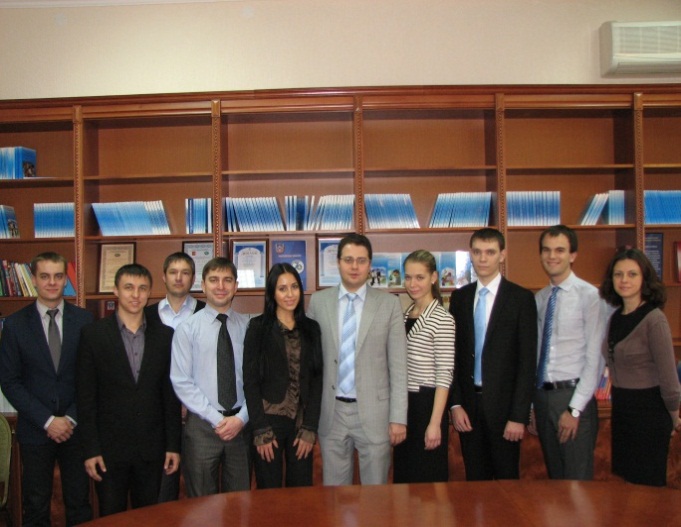 2010 г.
2011 г.
2012 г.
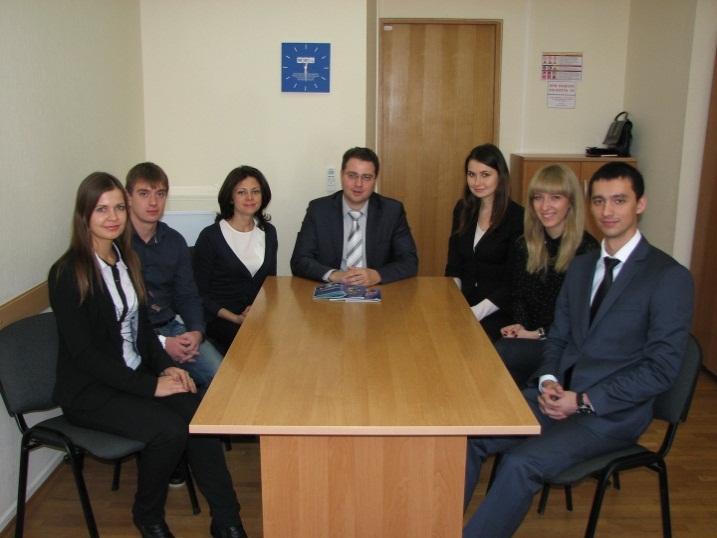 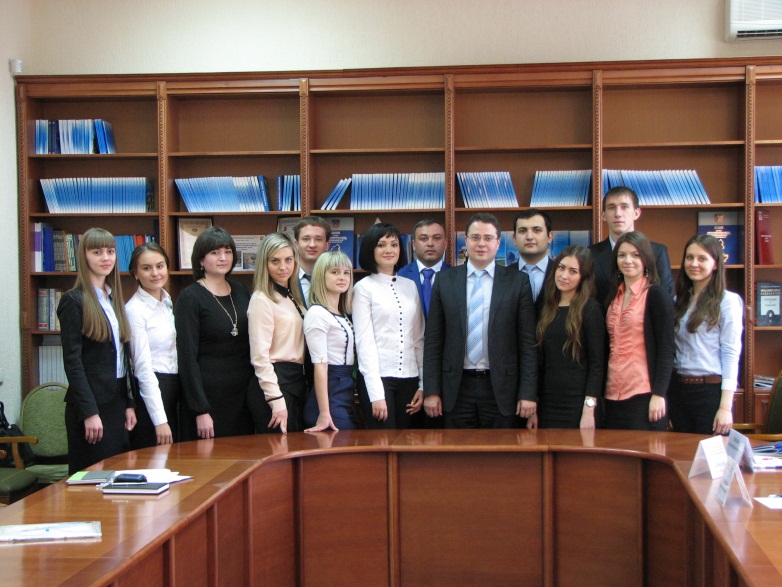 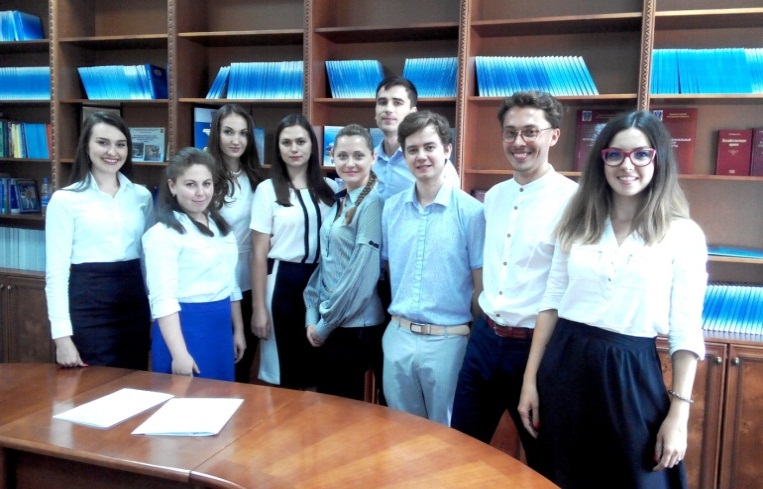 2014 г.
2015 г.
2013 г.
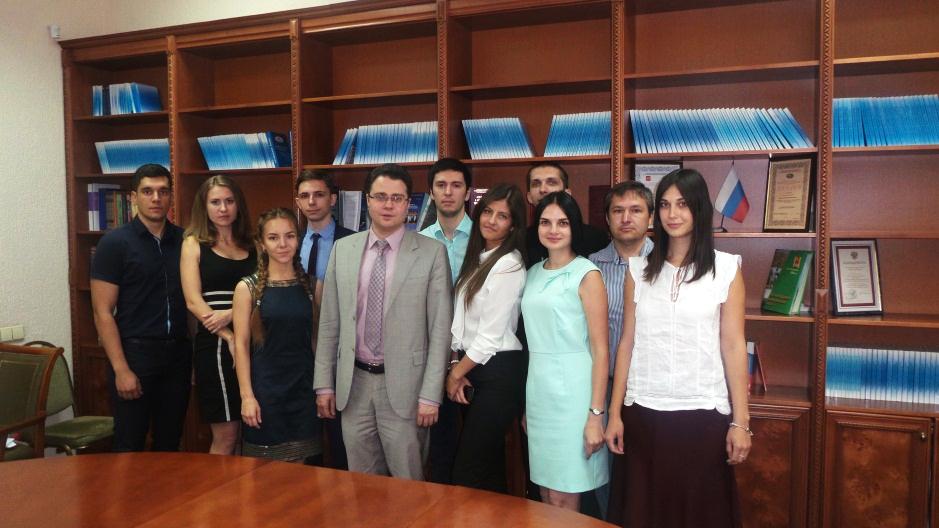 2016 г.
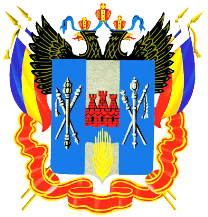 ИНСТИТУТ ИСПОЛНИТЕЛЕЙ
ИССЛЕДОВАТЕЛЬСКИХ И АНАЛИТИЧЕСКИХ РАБОТ
В ПРАВИТЕЛЬСТВЕ РОСТОВСКОЙ ОБЛАСТИ
Правительство
Ростовской области
КАДРОВАЯ СТРАТЕГИЯ
КОНТАКТНАЯ ИНФОРМАЦИЯ
Управление инноваций в органах властиПравительства Ростовской области
344050, г. Ростов-на-Дону, ул. Социалистическая, 112
тел. (факс): (863) 240-67-04, (863) 240-51-45
upinpro@donland.ru
Правительство Ростовской области
344050, г. Ростов-на-Дону, ул. Социалистическая, 112
http://www.donland.ru/